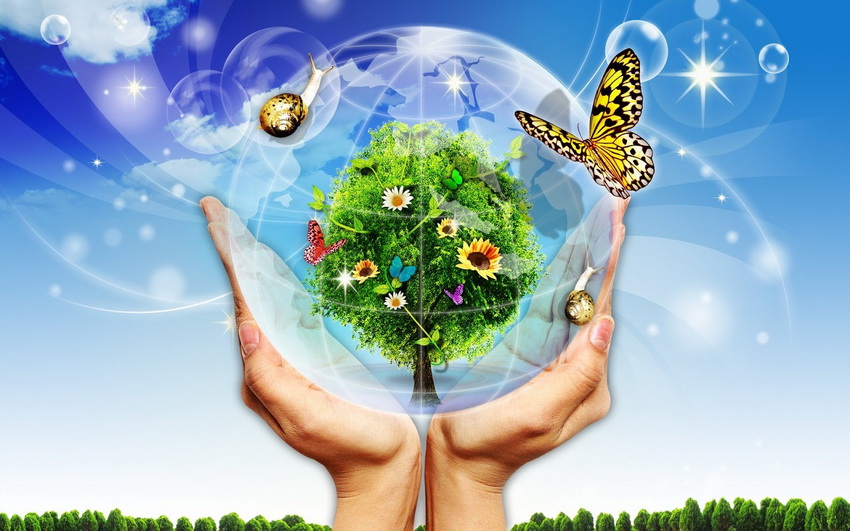 Неделя экологии в старшей группе № 8 «Ромашка»
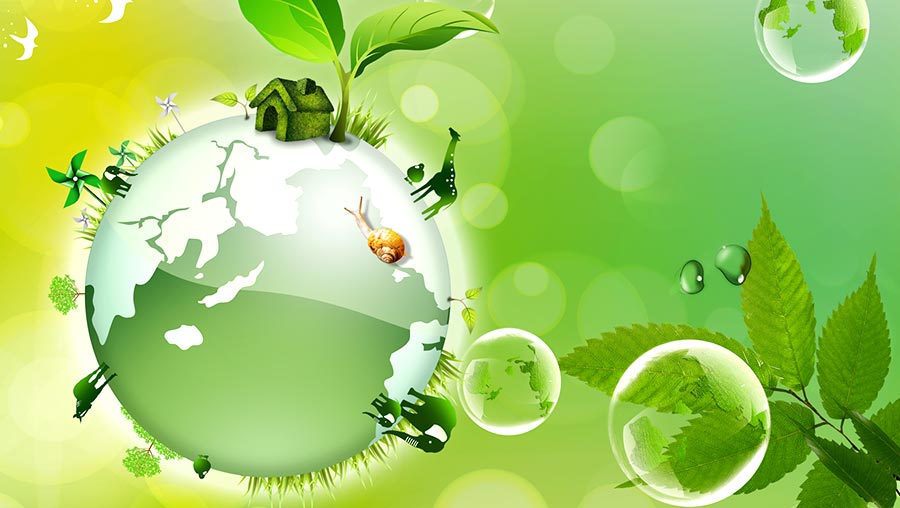 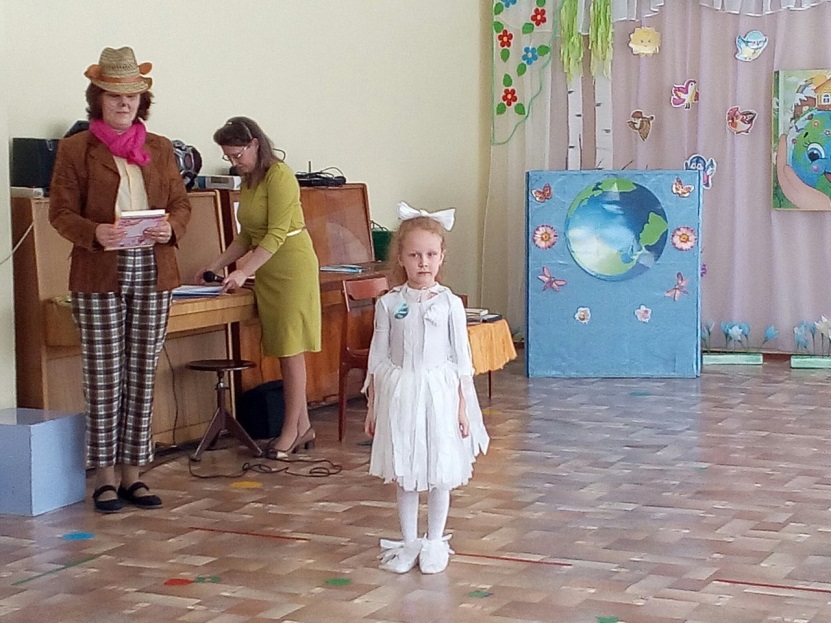 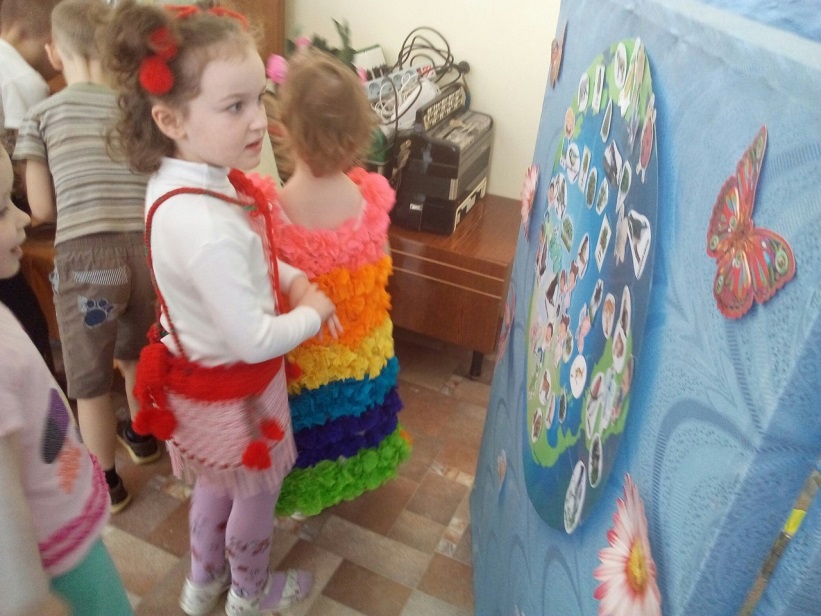 Открытие недели
 «Экомода»
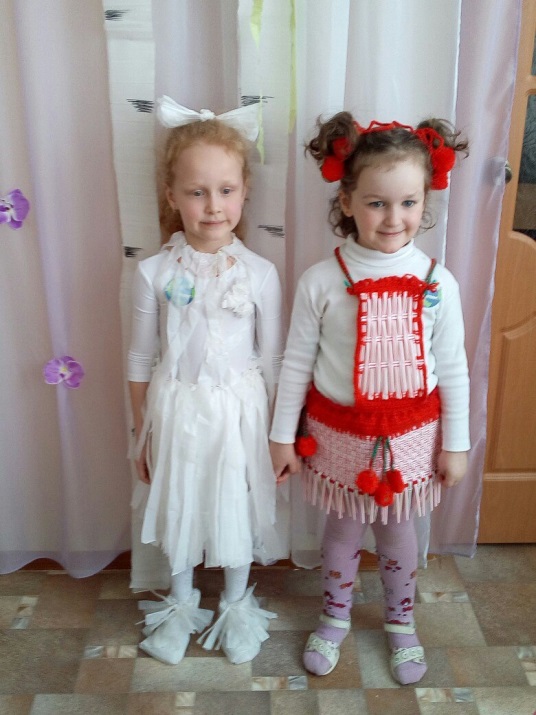 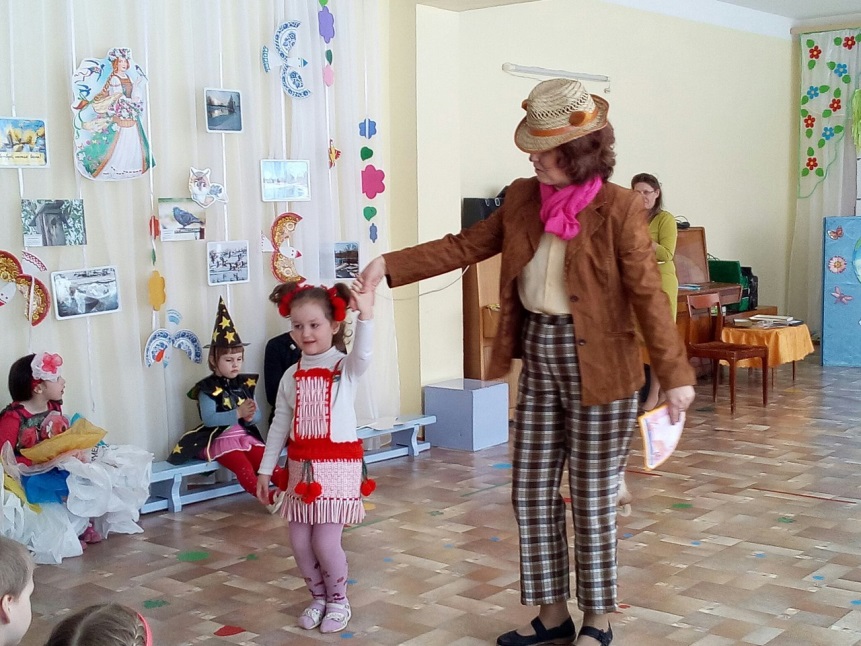 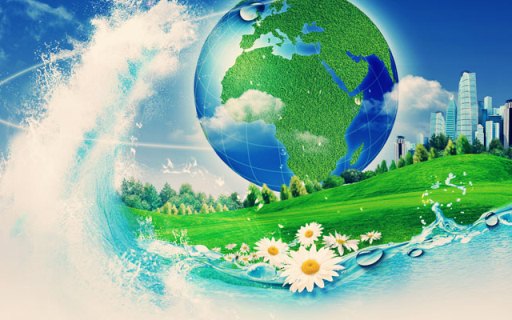 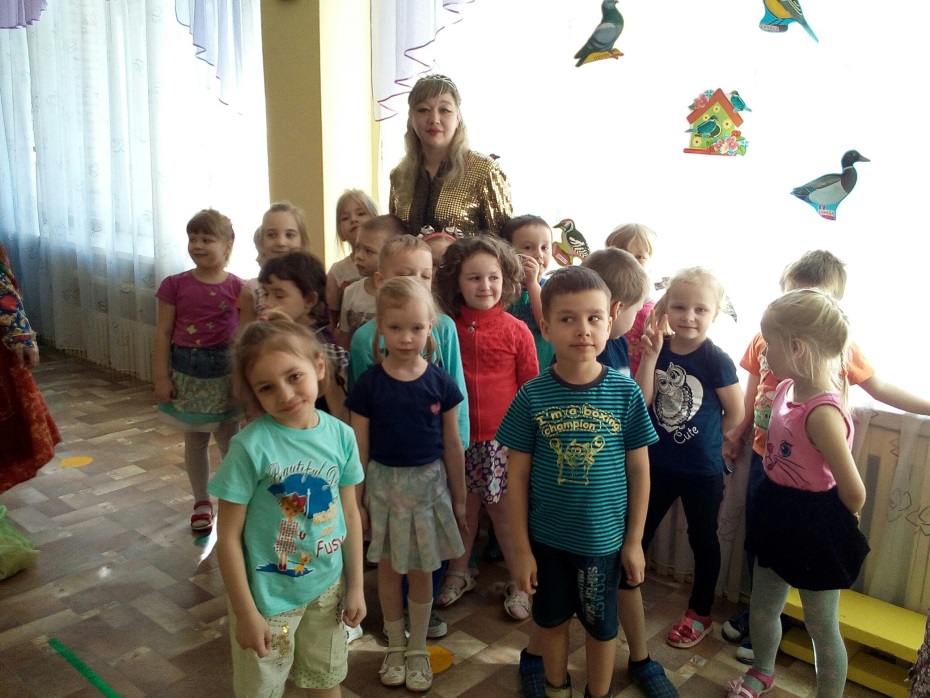 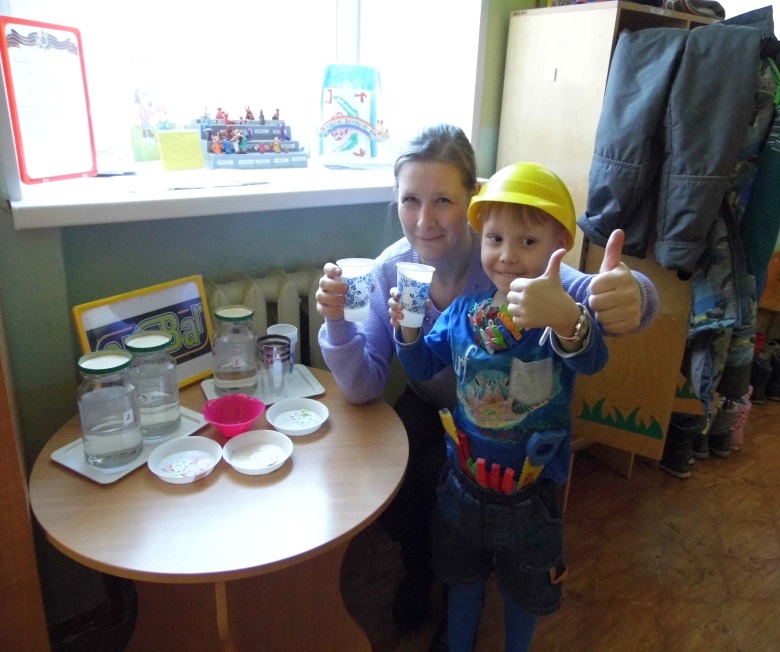 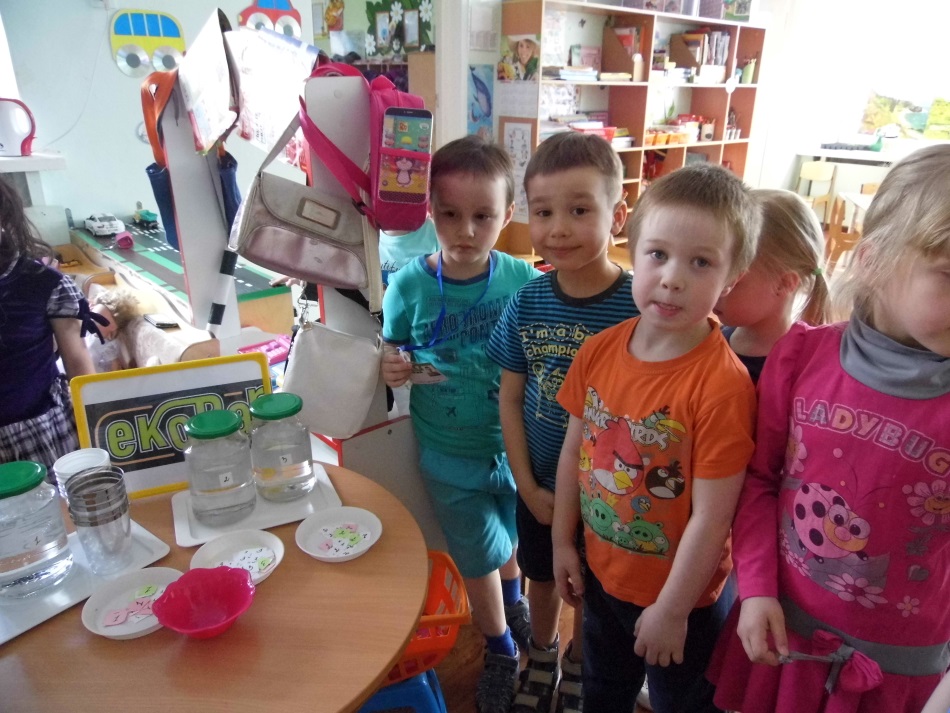 День воды.
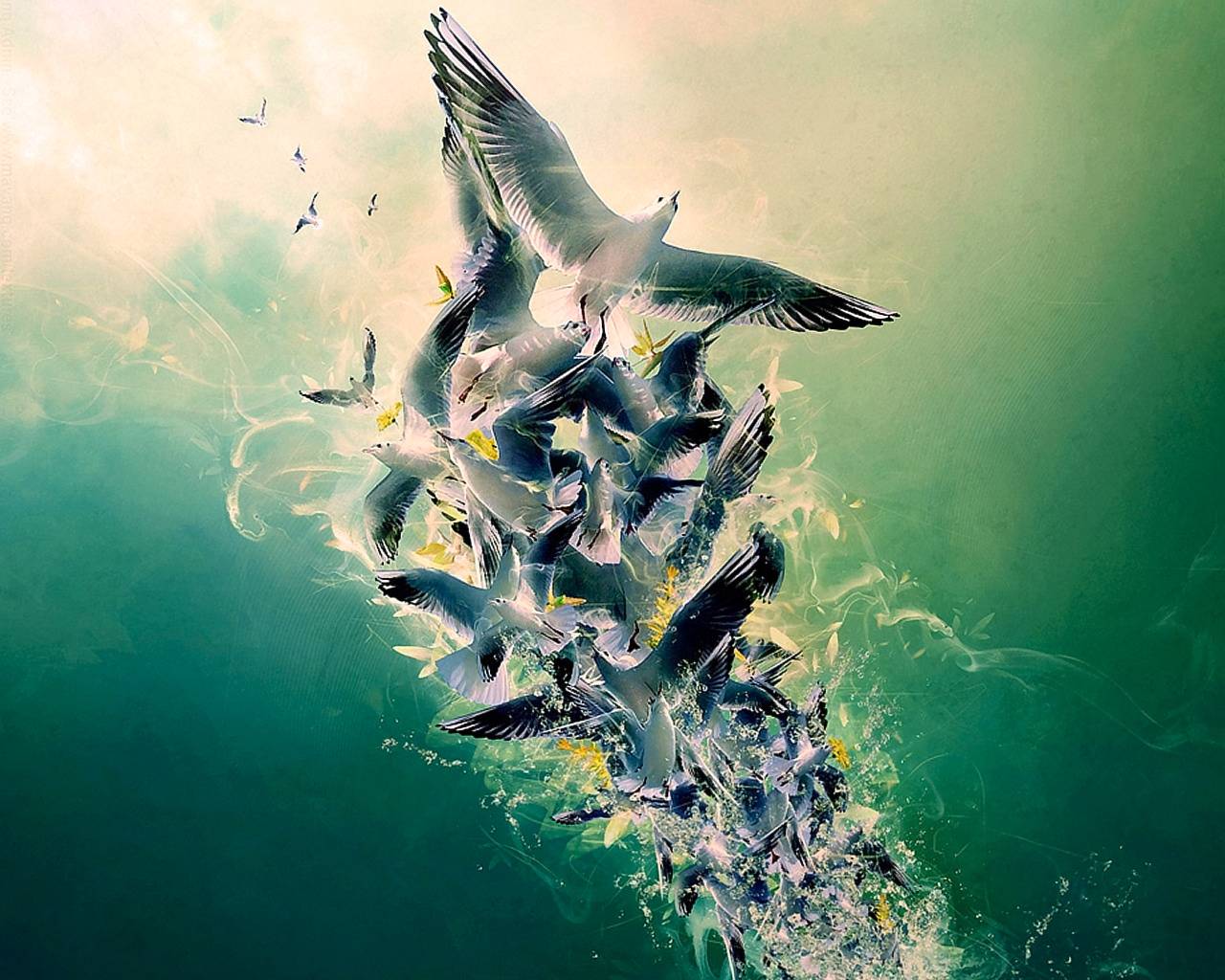 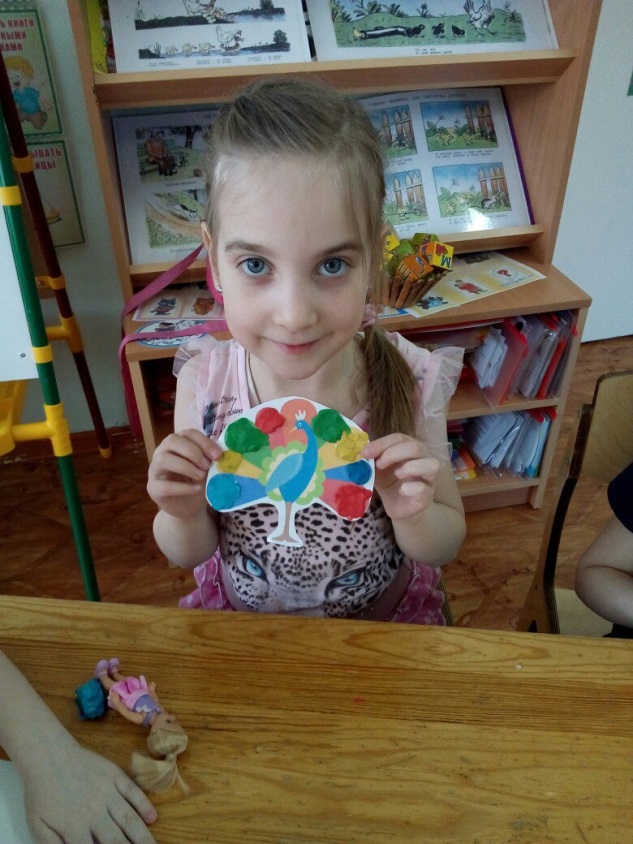 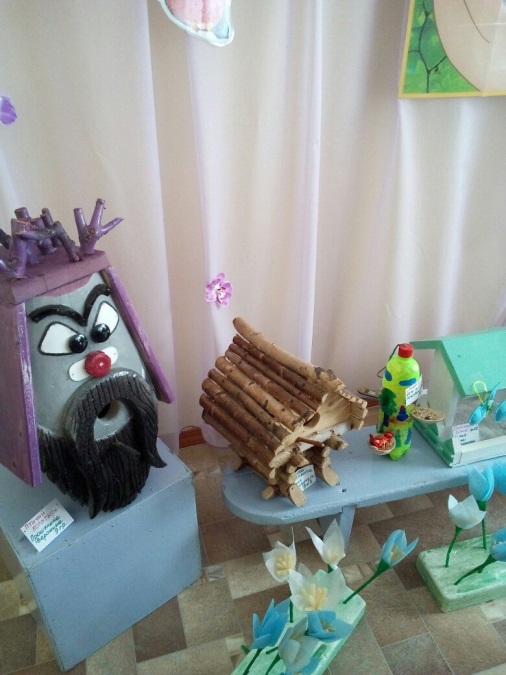 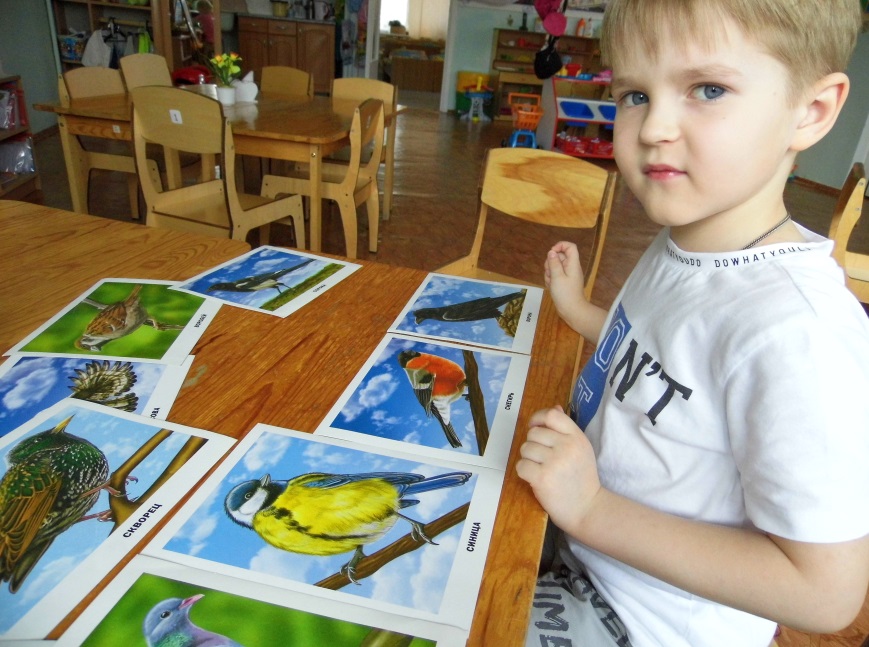 День птиц
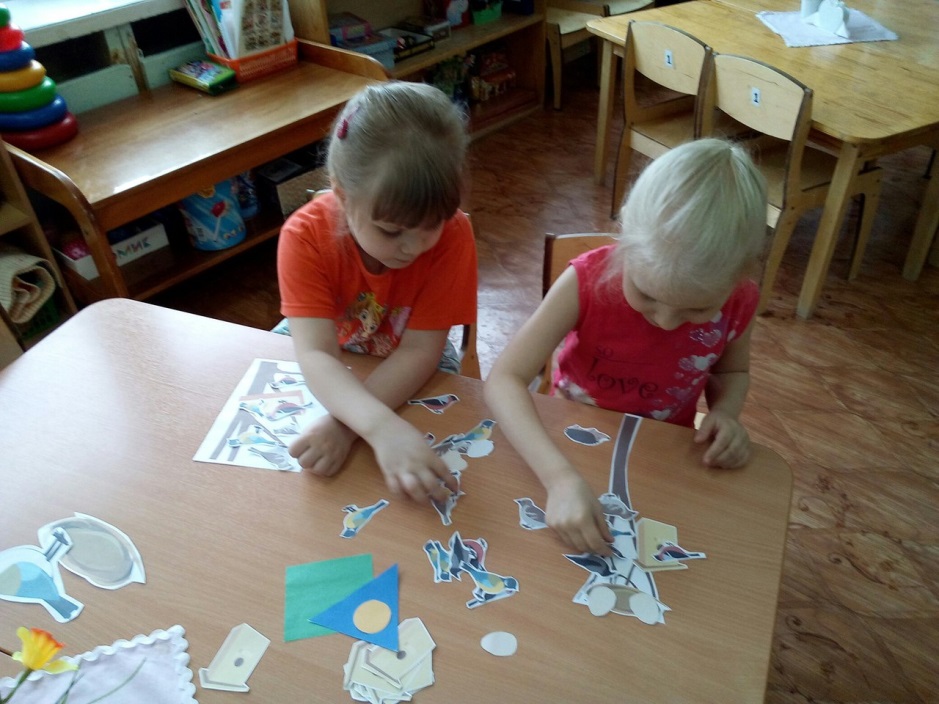 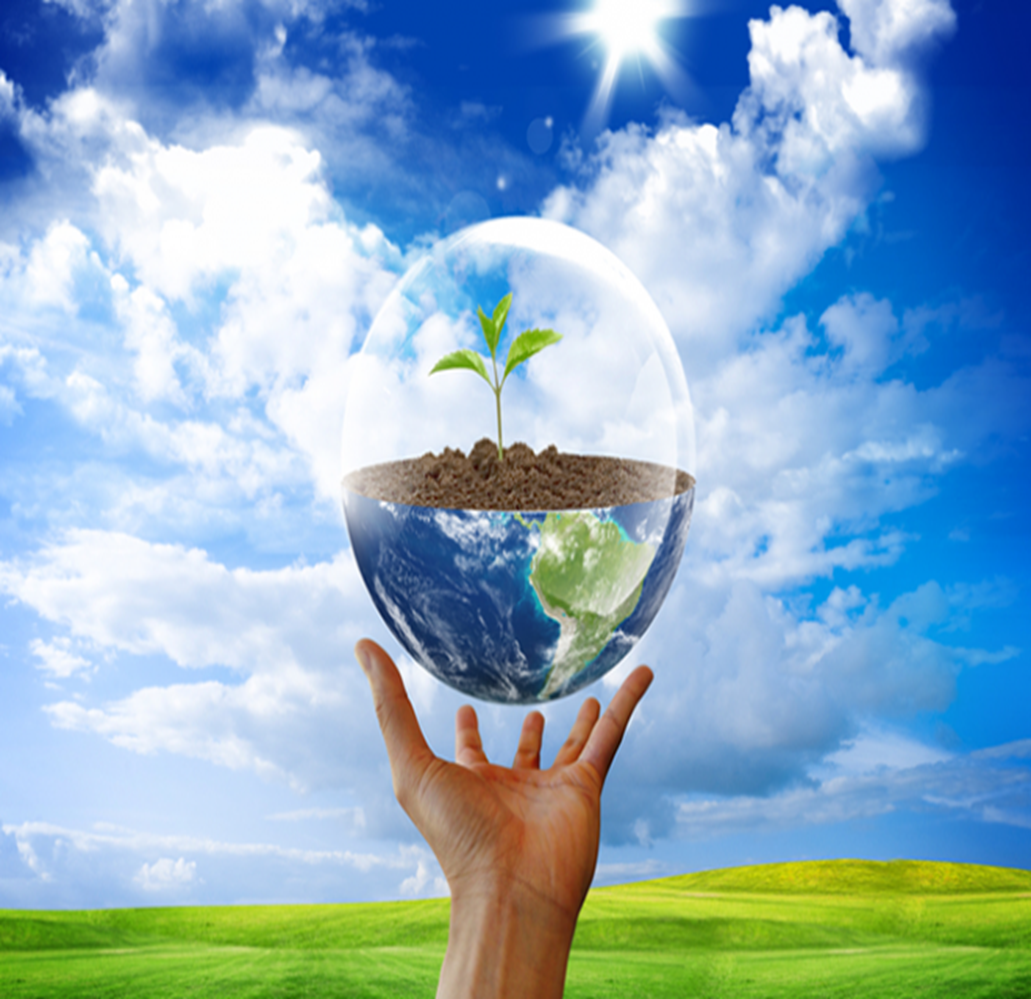 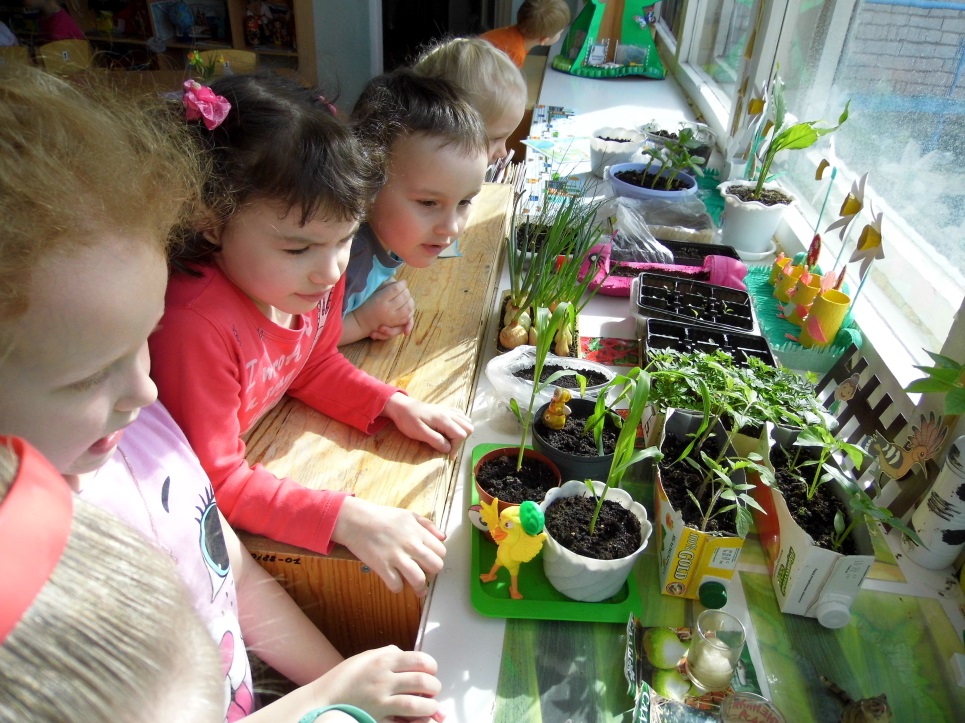 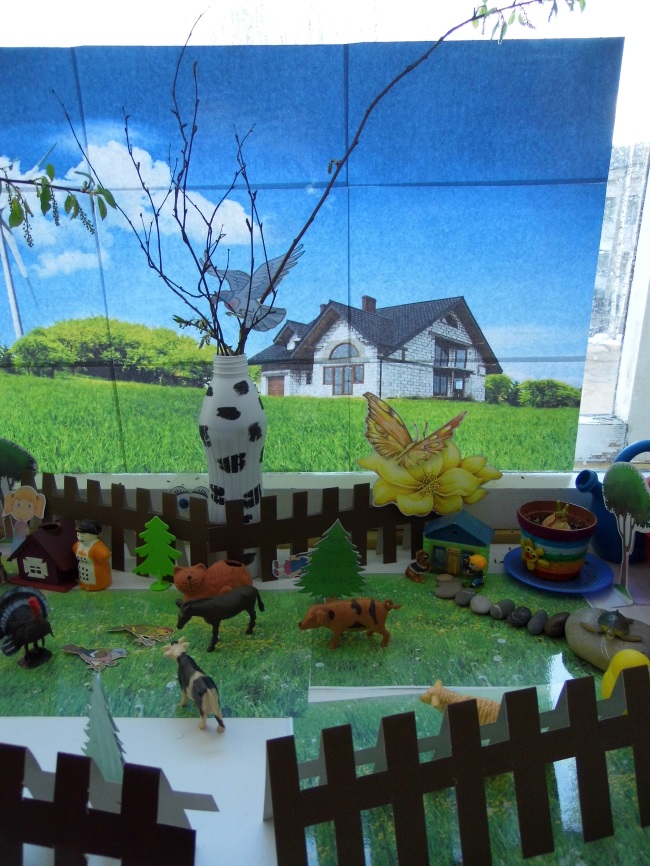 День Земли
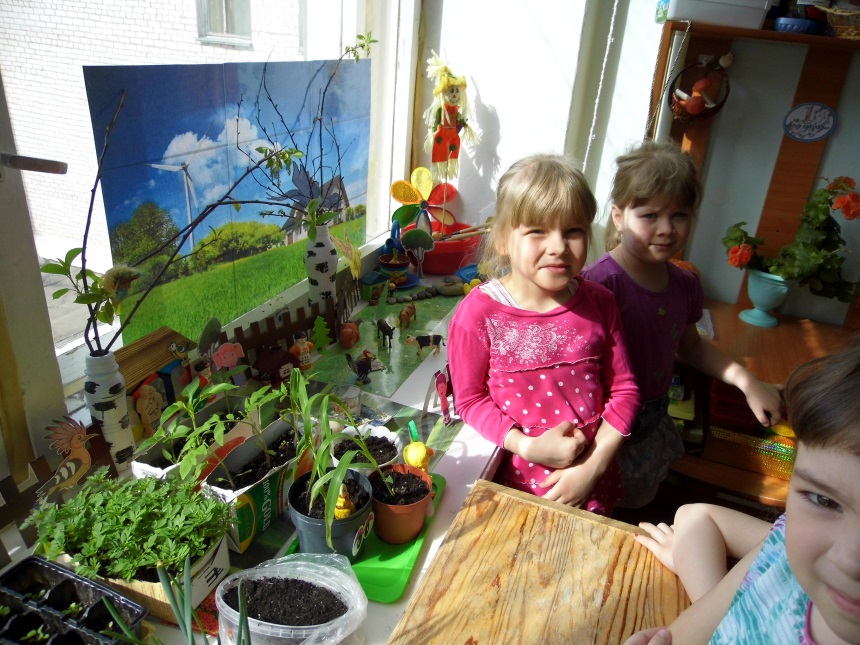 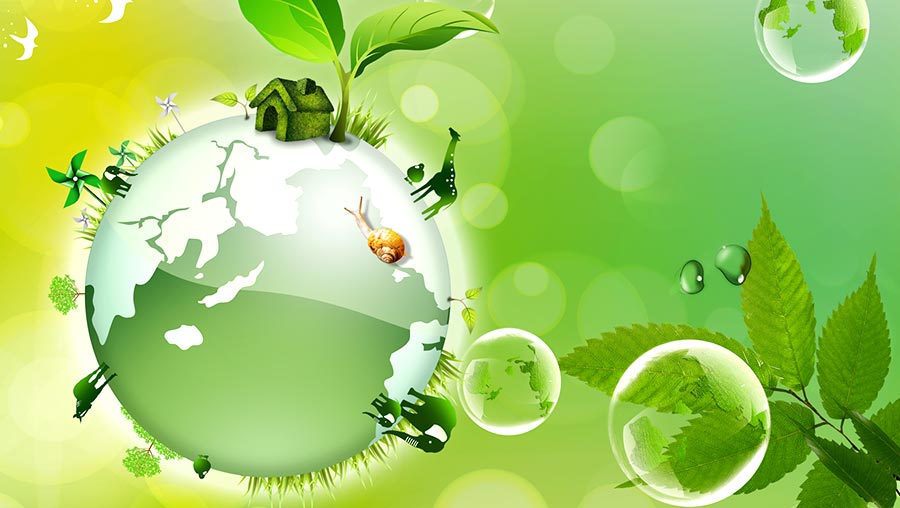 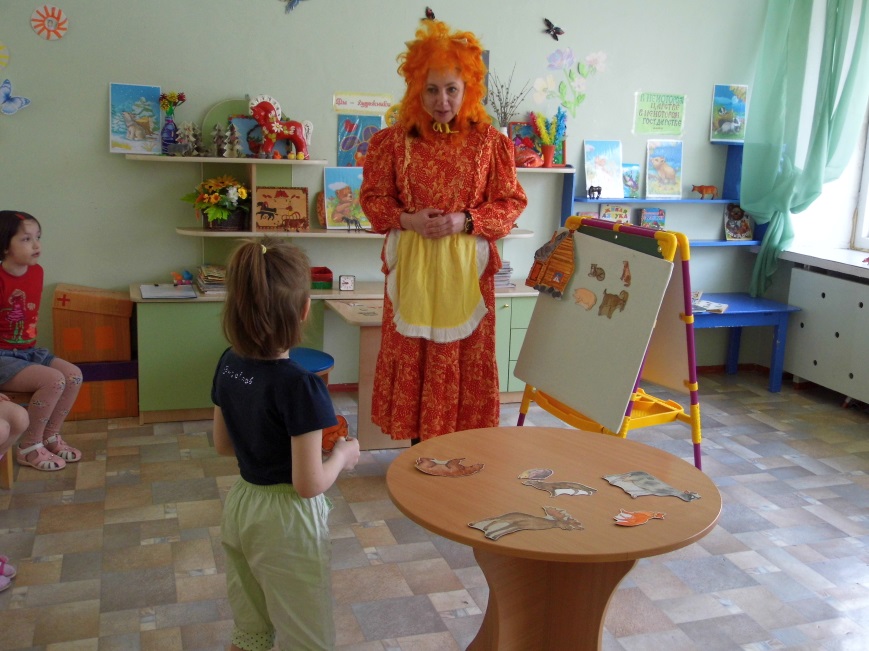 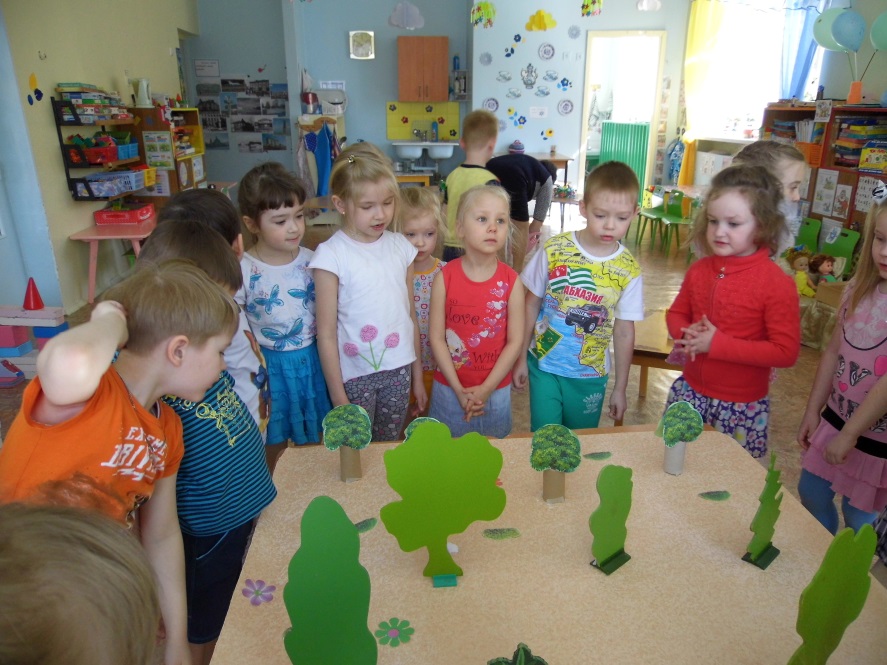 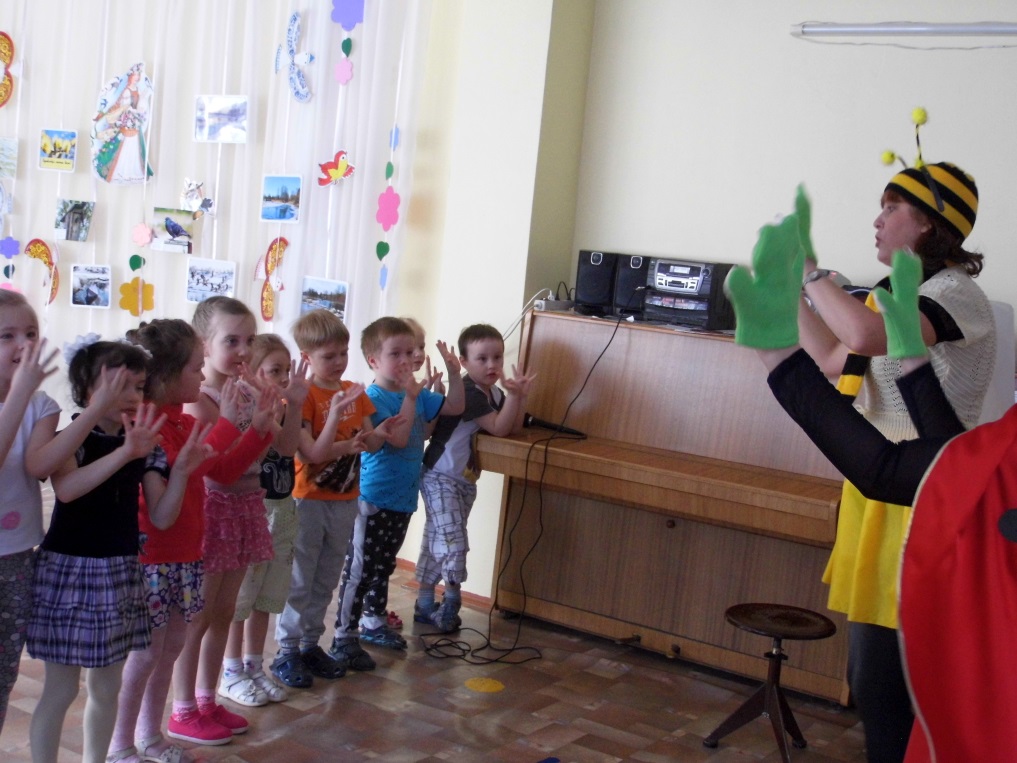 «Экобродилка»
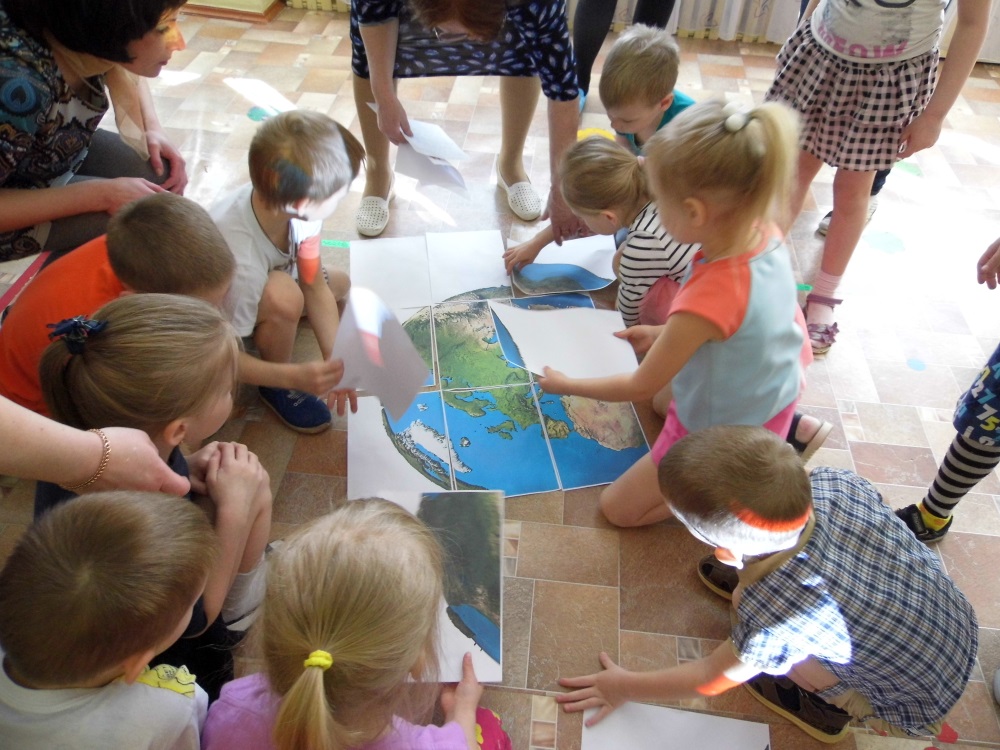